de
Informe
avance
plan de acción
2024
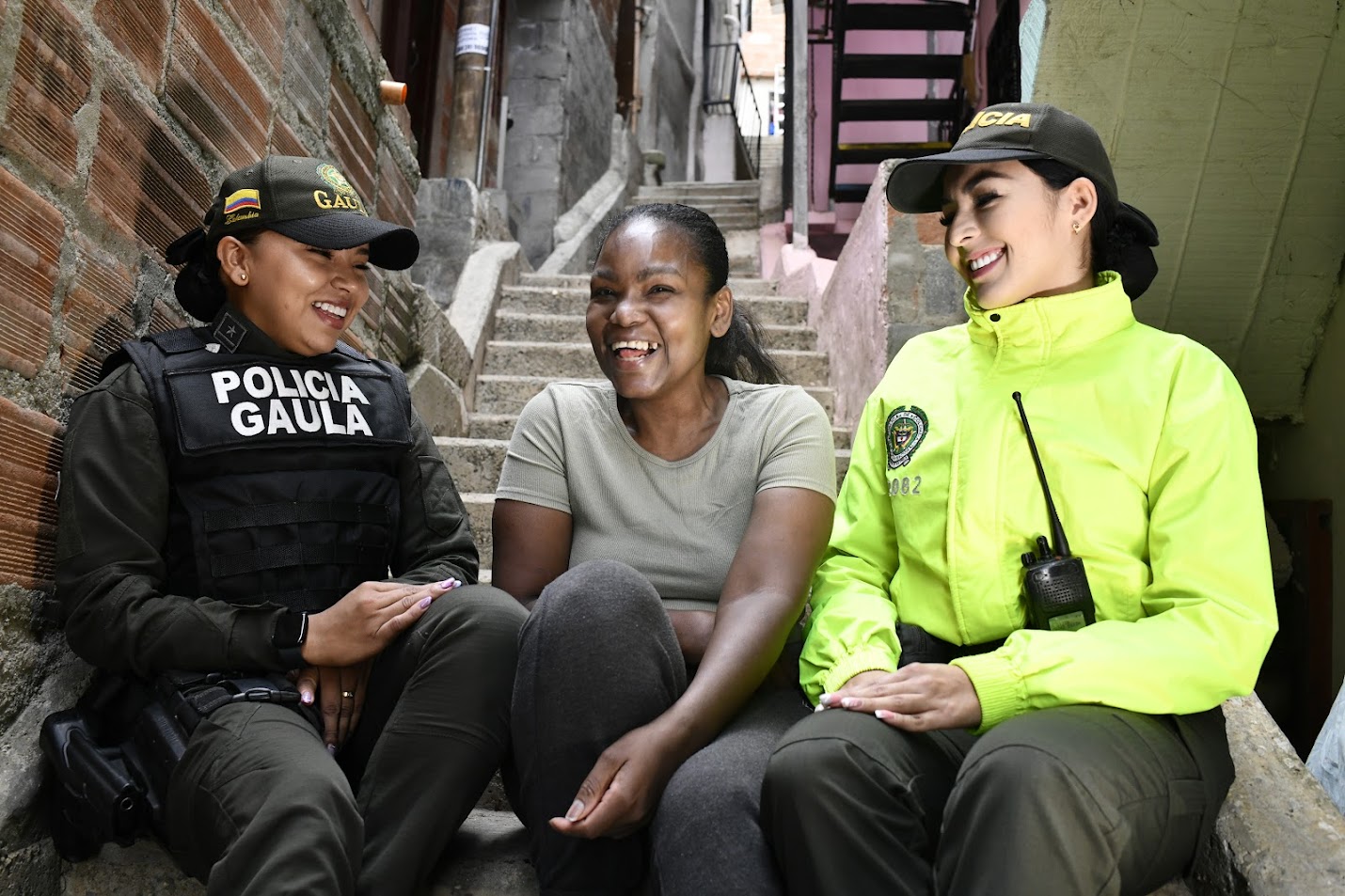 Segundo trimestre
POLICIA NACIONAL
DE COLOMBIA
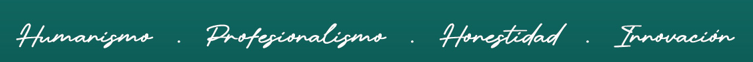 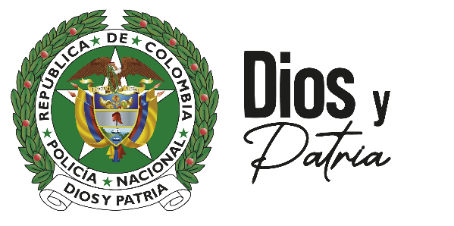 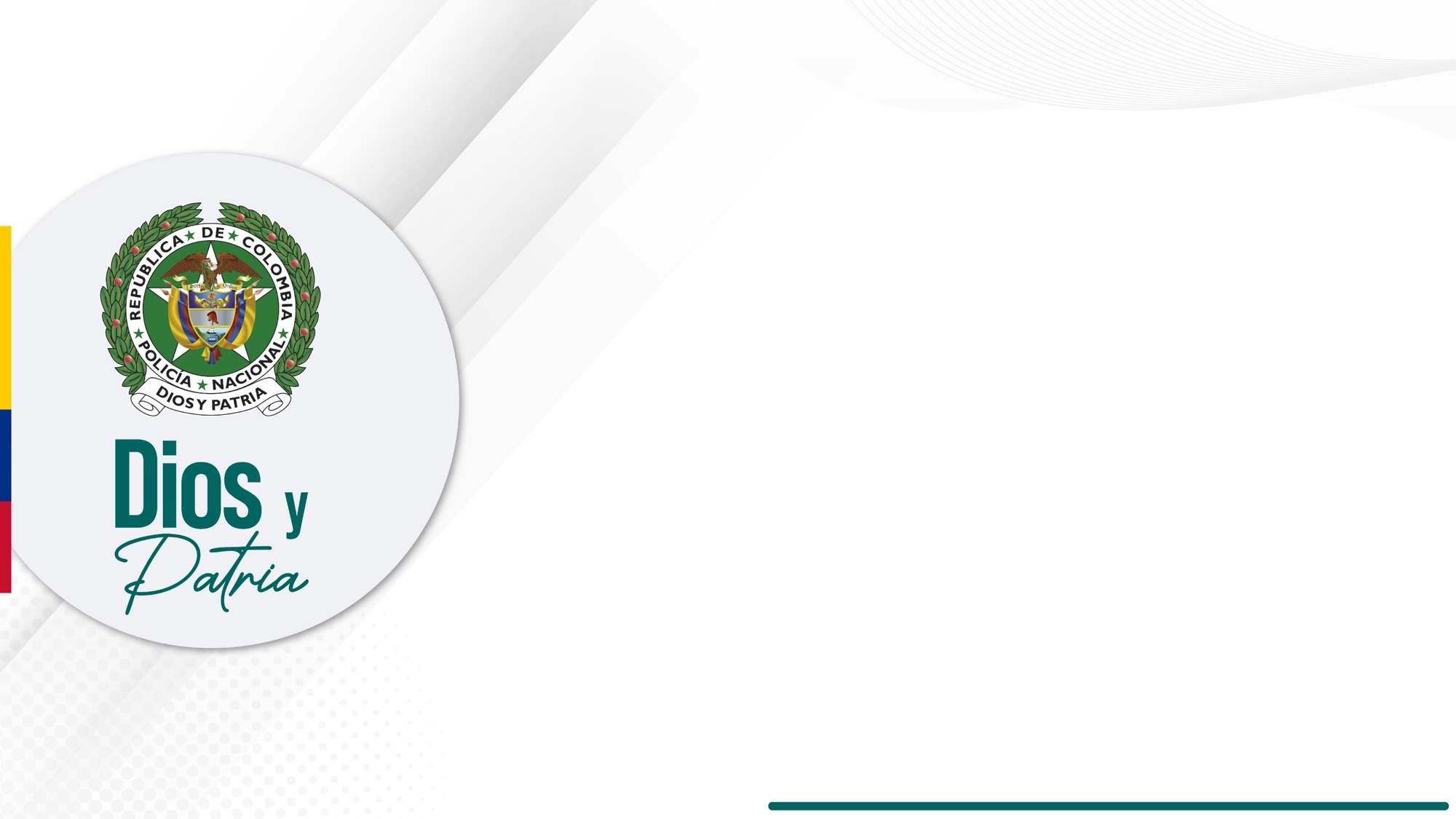 2
Plan Estratégico Institucional “2023-2026”
AVANCE  PLANES DE ACCIÓN 2024 
SEGUNDO TRIMESTRE
Tareas cumplidas a tiempo
Teniendo en cuenta el Plan Estratégico Institucional 2023-2026, frente al desarrollo de las tareas del plan de acción de la Policía Nacional planeadas para el segundo trimestre de 2024, por parte las Jefatura Nacionales, las Direcciones y Oficinas Asesoras, se programó el desarrollo de 181 tareas de las cuales el 80% se cumplieron a tiempo y el 20% se cumplieron posterior a la fecha planificada.  

Estas tareas fueron desarrollas a través de 21 unidades de Policía mediante 35 planes.

Importante mencionar que para este segundo trimestre se desarrollaron actividades relevantes como el impacto a los procesos investigativos de evidencia digital, el fortalecimiento de las Unidades Básicas de Carabineros. componente logístico e infraestructura, el diseñar o rediseñar programas académicos para el fortalecimiento de la profesionalización policial entre otros. 

Así mismo la Dirección de Infraestructura estableció reglas de negocio de cada componente y realizar estudio de mercado con las diferentes empresas para beneficio de la policía nacional. 

De igual manera la Dirección de investigación criminal e interpol elaboro un diagnóstico al interior de la Policía para conocer la problemáticas internas y fortalecer el sistema de información MACRI alineado al POC.

Por otro lado la Dirección de Protección estableció los lineamientos para la atención y protección de personas integrantes de los Mecanismos de Monitoreo y Verificación y desplego la caja de herramientas, para la activación de la ruta de atención integral de NNA entre otras de resaltar.

Las 21 unidades policiales que adelantaron los diferentes planes buscan mejorar cada los posesos a fin de aportar valor agregado a la Institución Policial.
Tareas cumplidas extemporáneamente
Lineamiento Institucional
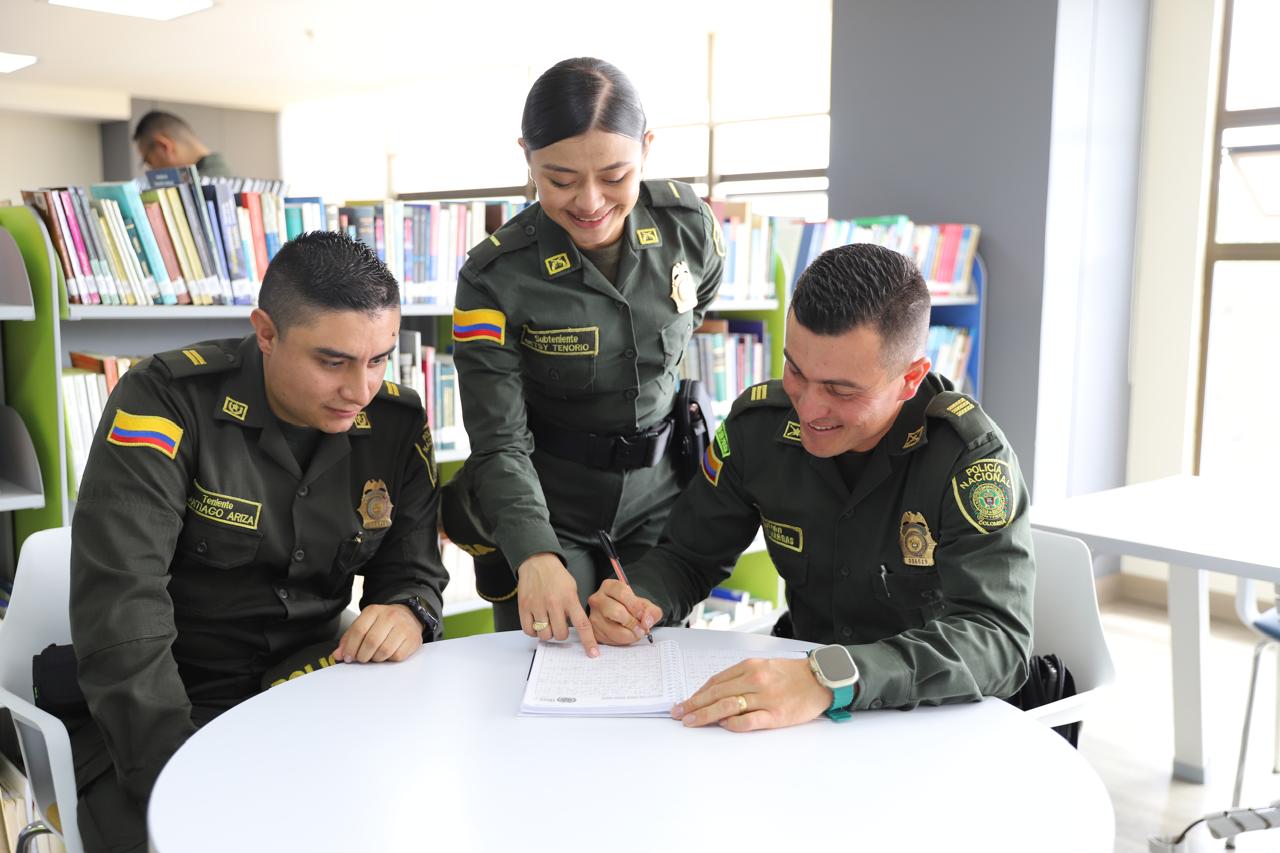 Humanismo
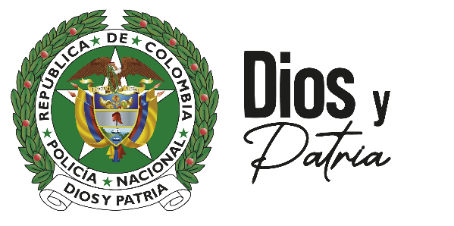 Humanismo
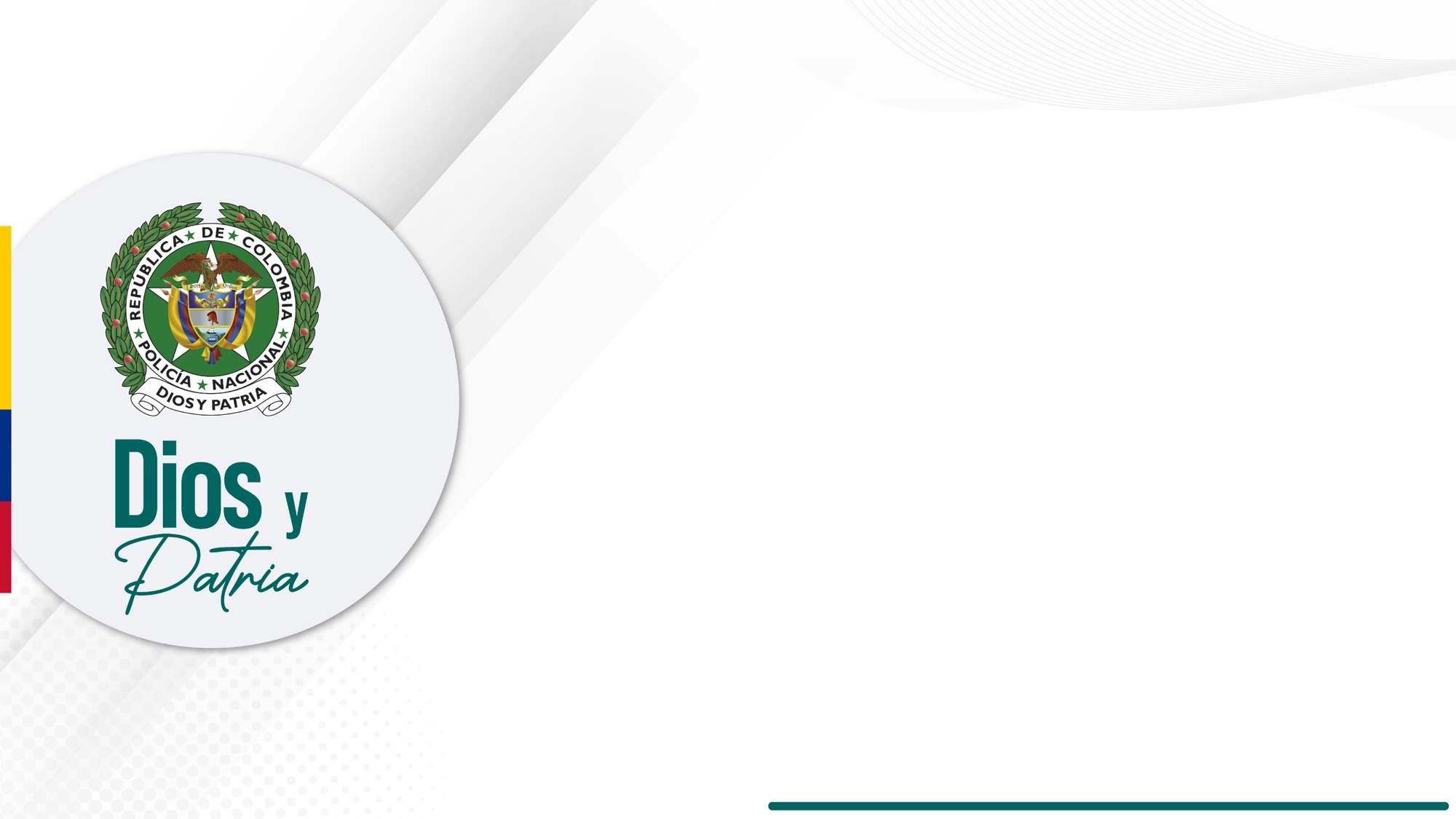 4
Plan Estratégico Institucional “2023-2026”
Tareas planeadas para el año
311
Tareas programadas trimestre
71
55
Cumplidas a tiempo
16
Cumplidas extemporáneamente
0
No cumplidas
17.6%
Porcentaje de cumplimiento
17.6%
Cuarto
trimestre
Tercer
trimestre
Primer
trimestre
Segundo
trimestre
Objetivo
Tareas
Tareas
Unidades
Proyección
12%
24%
19%
45%
Objetivo estratégico 1
65
DIBIE
19
9.6%
6
Cumplimiento a tiempo
21
Objetivo estratégico 2
DITAH
3
DINCO
1
INGER
11
DISAN
6
DIEPO
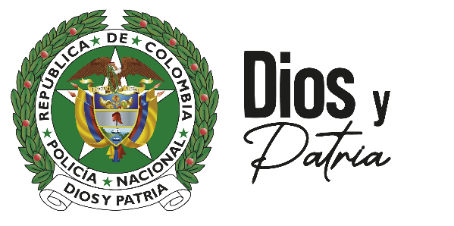 Humanismo
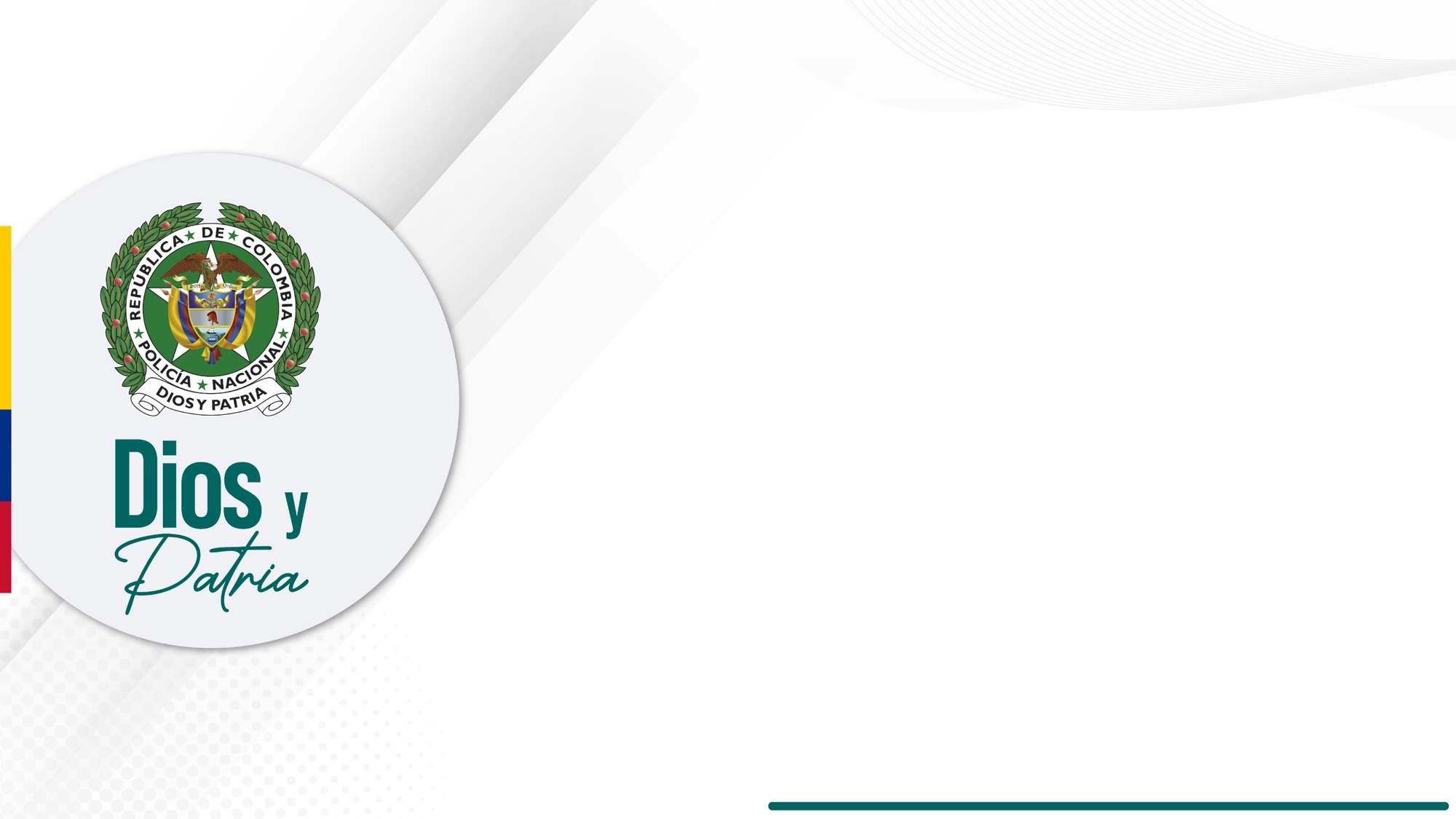 5
Plan Estratégico Institucional “2023-2026”
OE1 – Potencializar el desarrollo humano y calidad de vida para el policía y su familia
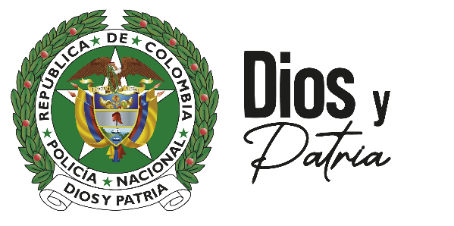 Humanismo
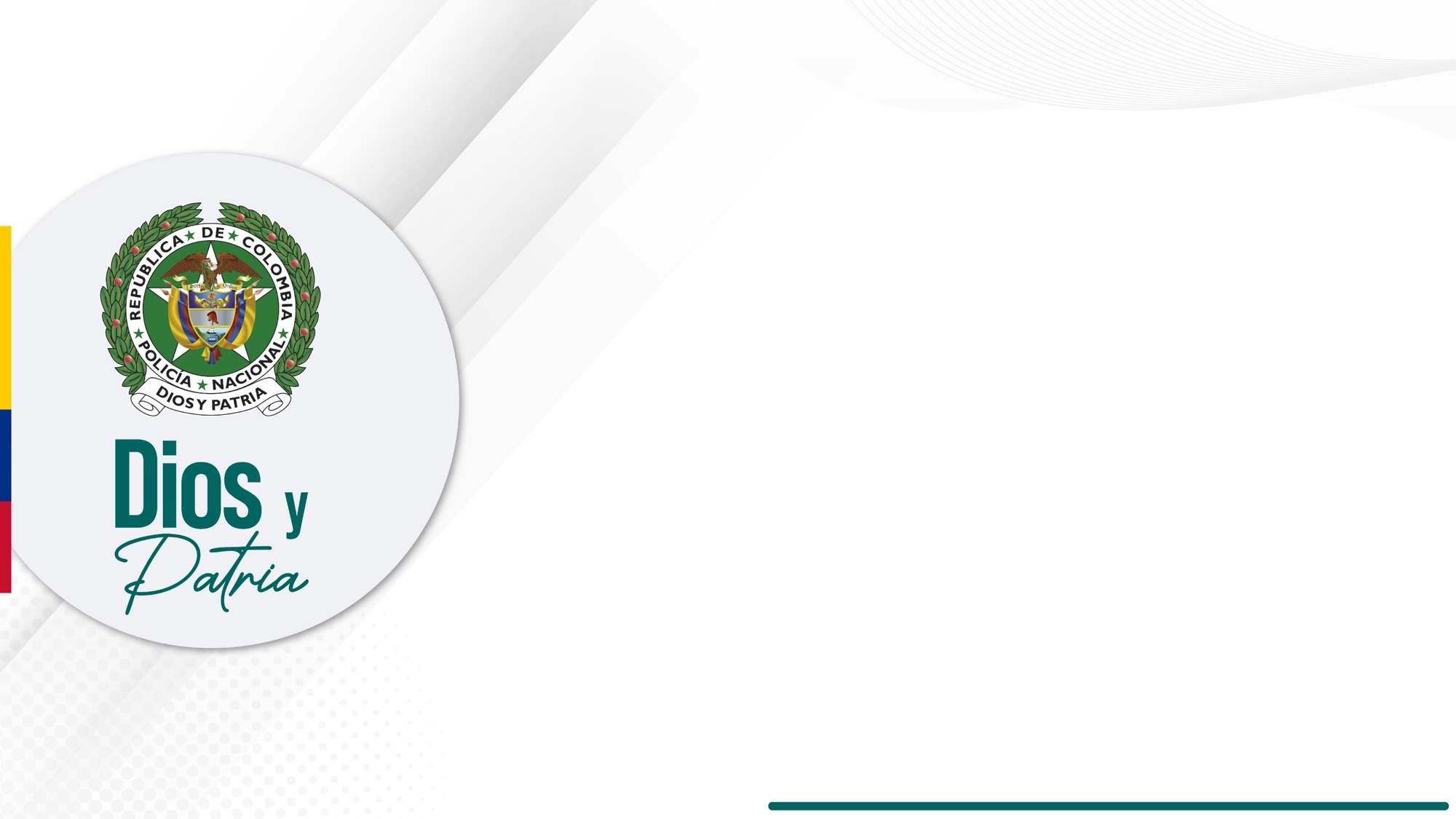 6
Plan Estratégico Institucional “2023-2026”
OE1 – Potencializar el desarrollo humano y calidad de vida para el policía y su familia
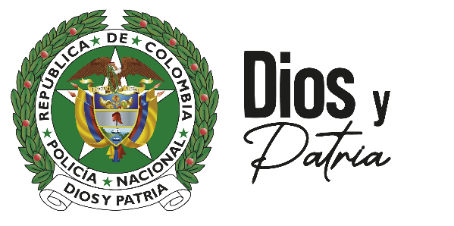 Humanismo
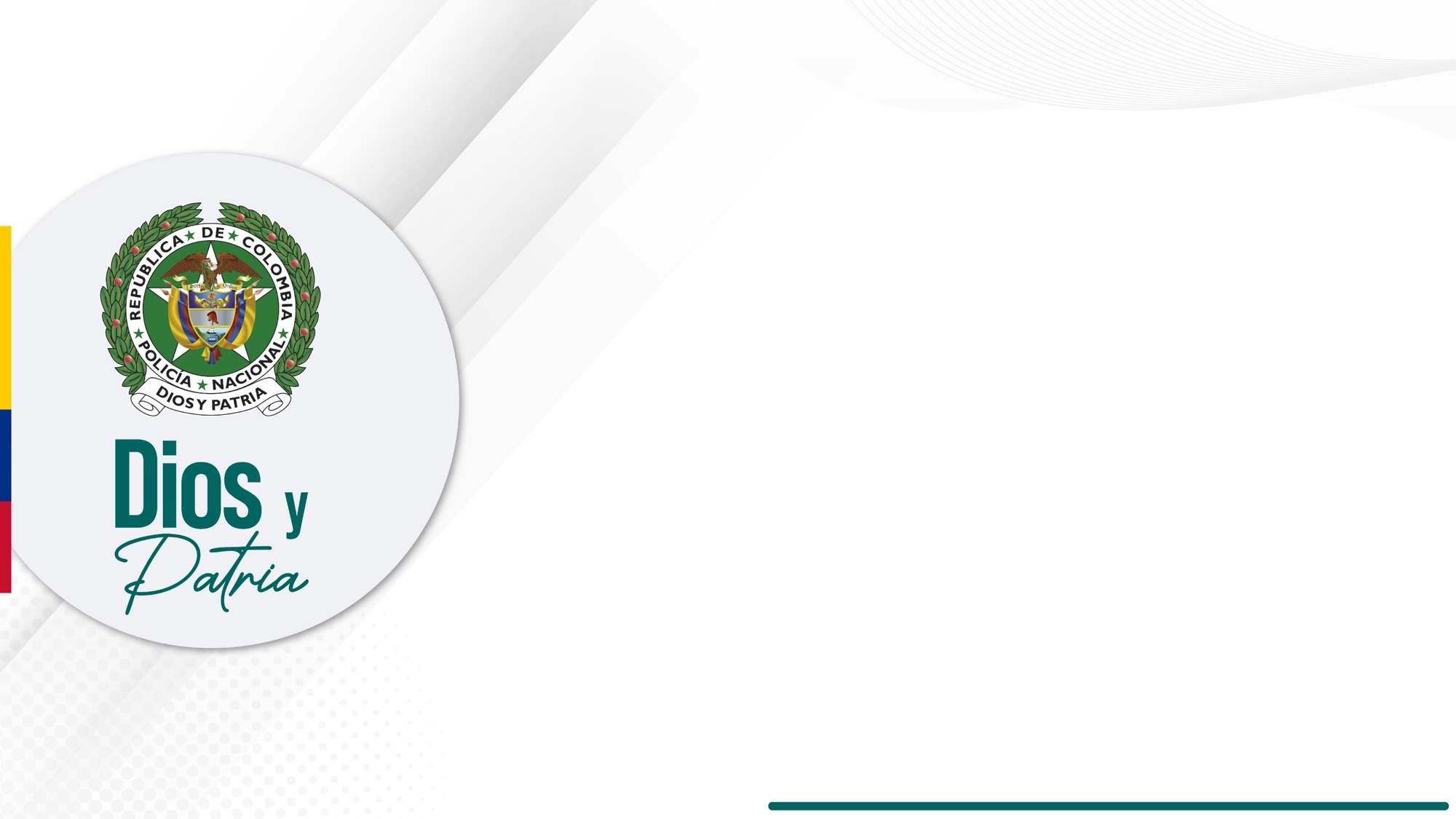 7
Plan Estratégico Institucional “2023-2026”
OE1 – Potencializar el desarrollo humano y calidad de vida para el policía y su familia
OE2 –  Fortalecer la profesionalización de los integrantes de la Institución para impactar en la calidad del servicio de policía
Lineamiento Institucional
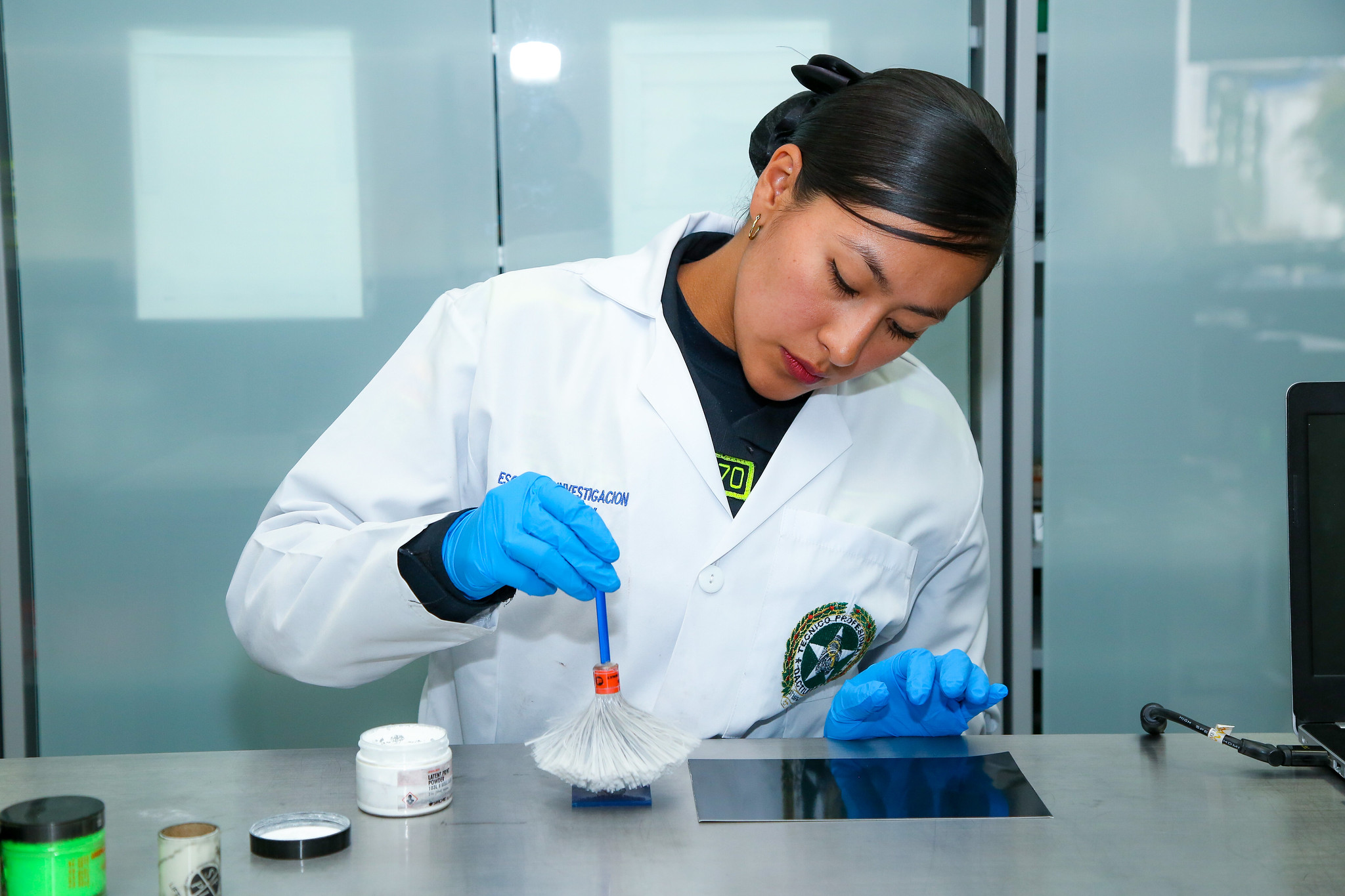 Innovacion
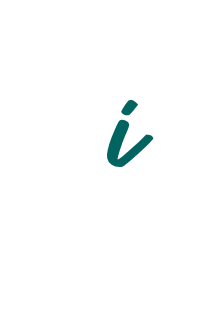 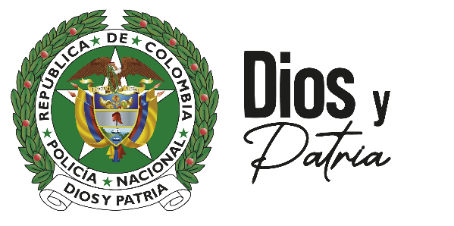 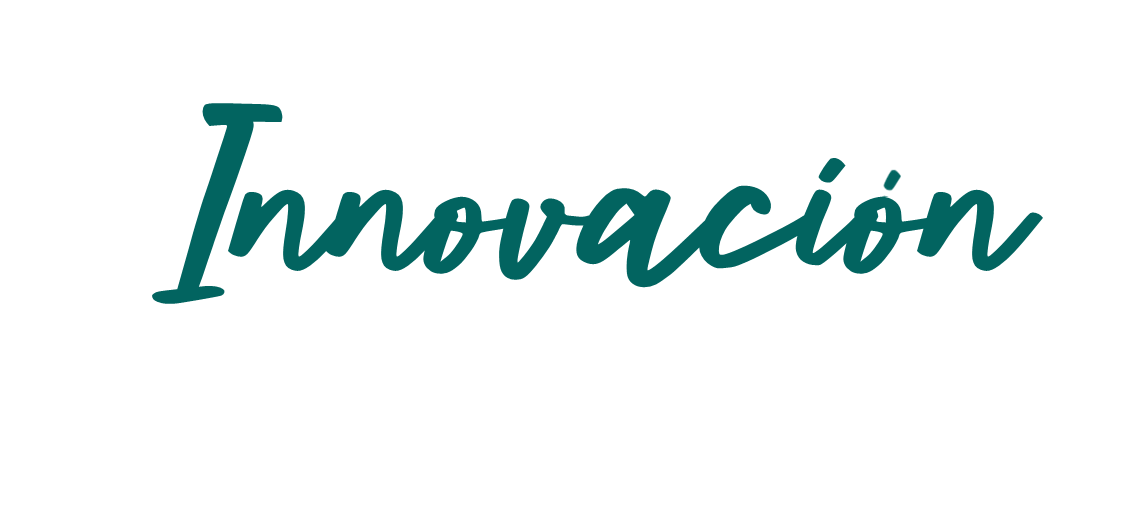 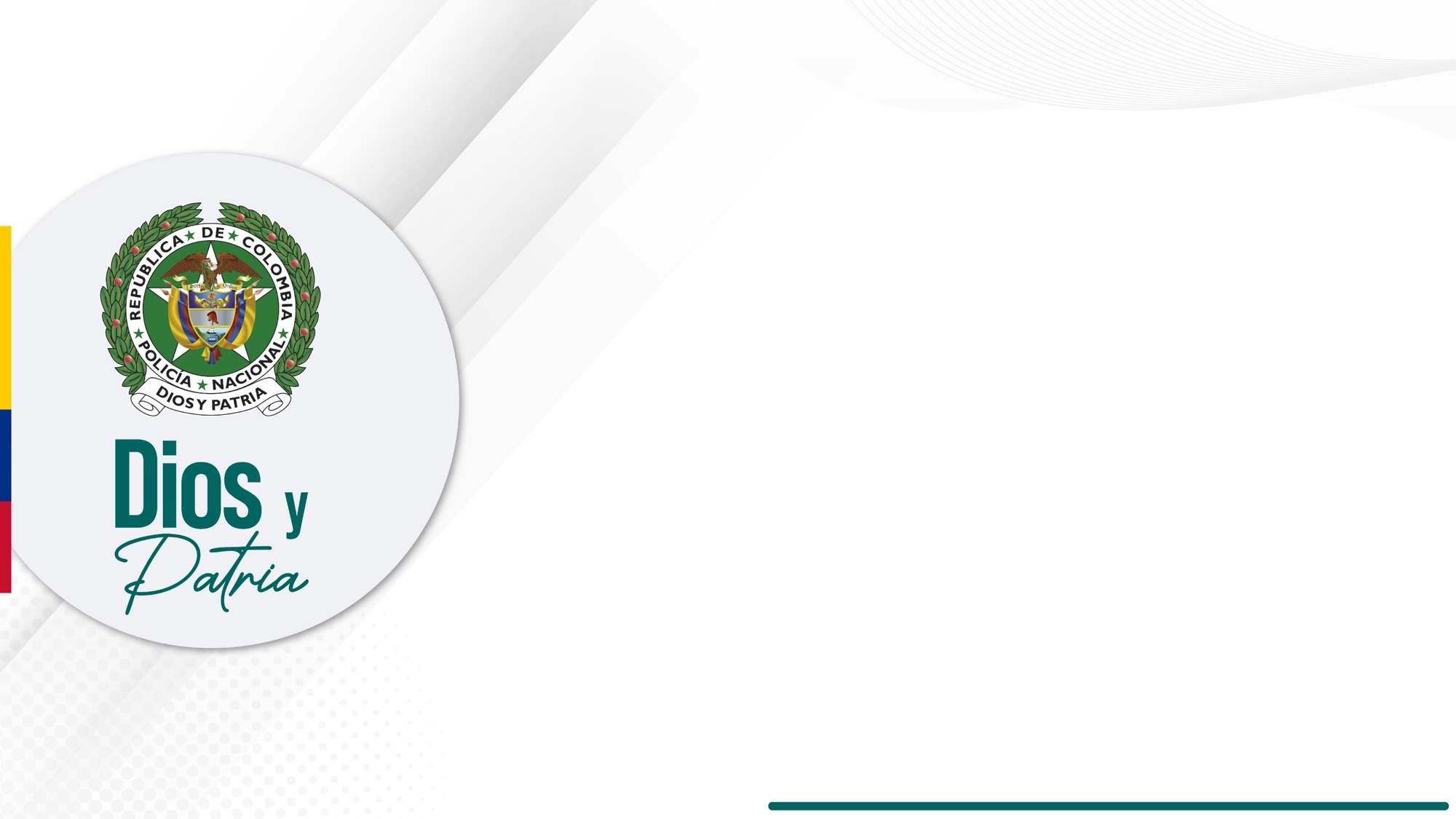 9
Plan Estratégico Institucional “2023-2026”
169
Tareas planeadas para el año
Tareas programadas trimestre
52
38
Cumplidas a tiempo
14
Cumplidas extemporáneamente
0
No cumplidas
22.5%
22.5%
Porcentaje de cumplimiento
Tareas
Unidades
Objetivo
Tareas
JESEP
4
Cuarto
trimestre
Tercer
trimestre
Primer
trimestre
Segundo
trimestre
4
DIFRA
Objetivo estratégico 3
4
9
DILOF
14
Objetivo estratégico 4
Proyección
11%
31%
16%
42%
2
DIRAN
5
Objetivo estratégico 5
8%
Cumplimiento a tiempo
1
DISAN
15
Objetivo estratégico 6
DIPOL
3
OFTIC
7
DITAH
3
OFPLA
1
DITRA
3
DIJIN
1
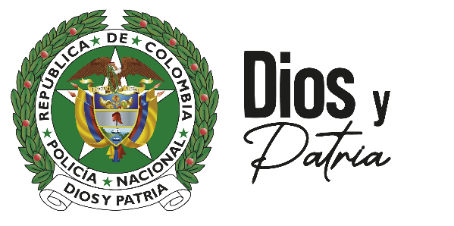 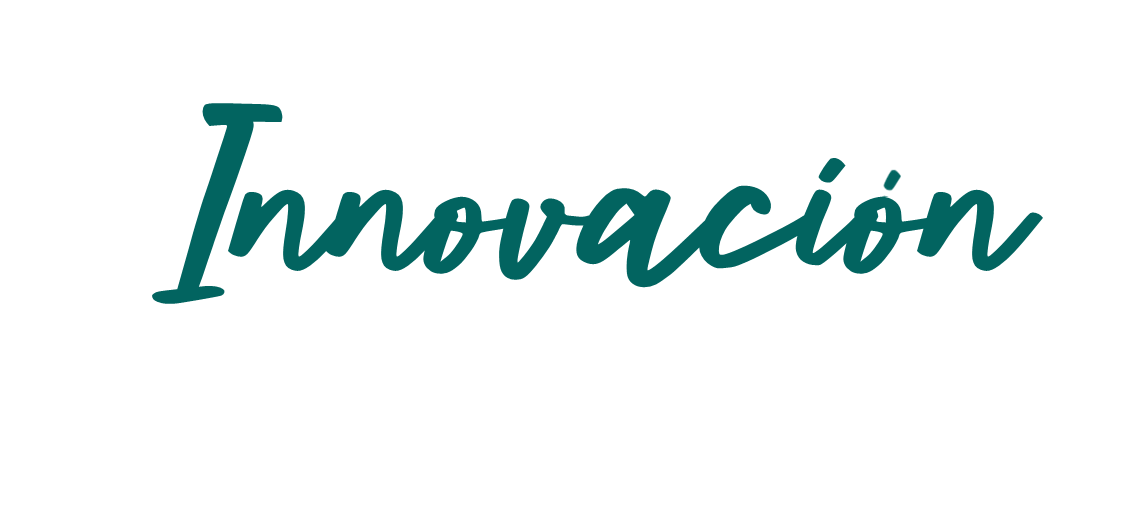 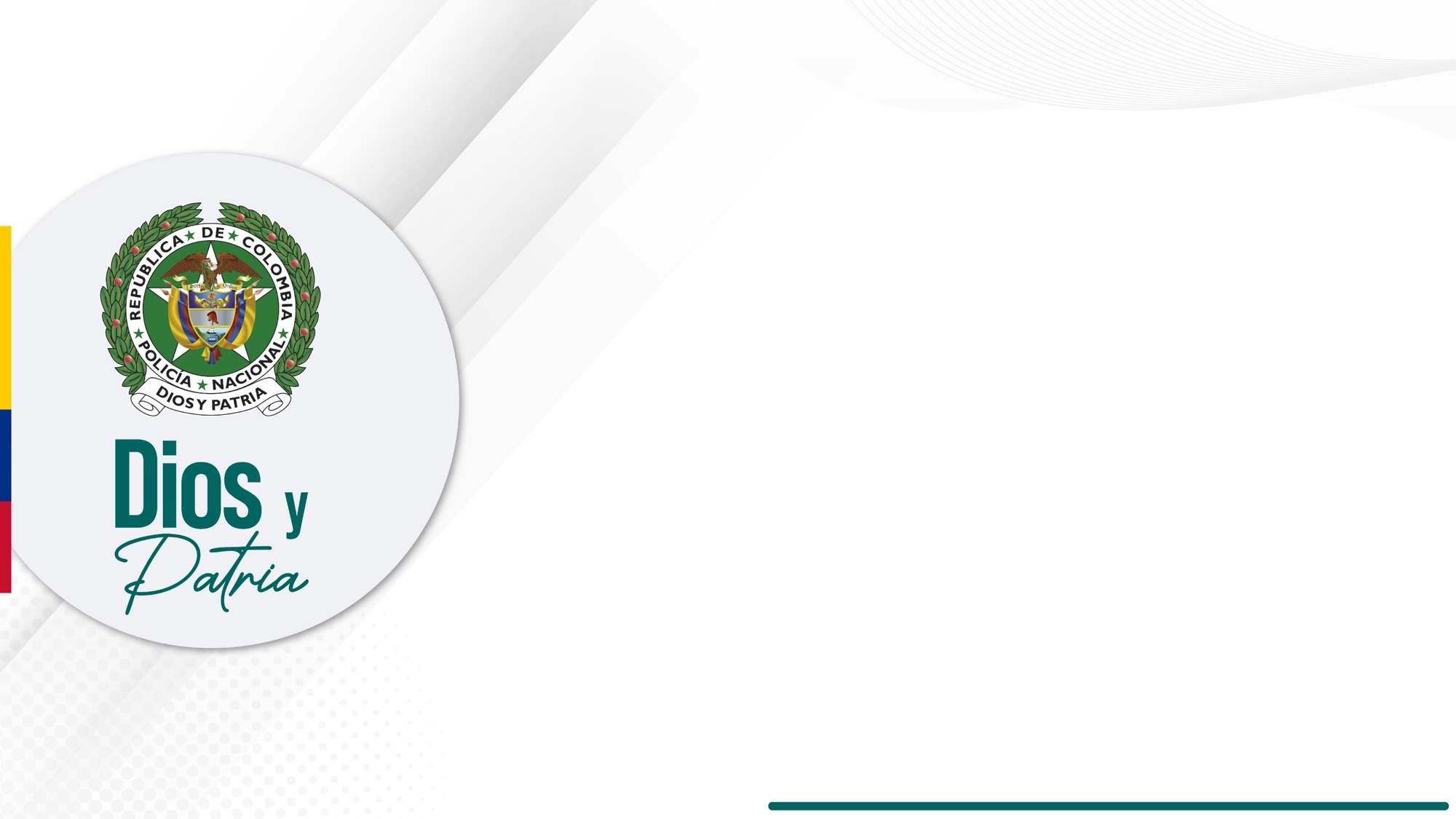 10
Plan Estratégico Institucional “2023-2026”
OE3 – Participar efectivamente en el ciclo de la gestión territorial para la seguridad y convivencia.
OE4 – Diseñar e implementar un modelo de gestión y distribución de recursos logísticos y financieros con enfoque territorial.
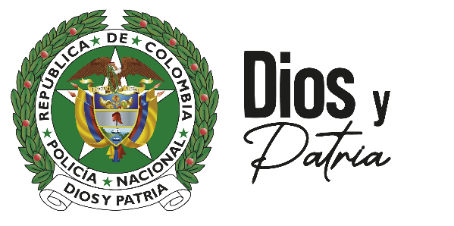 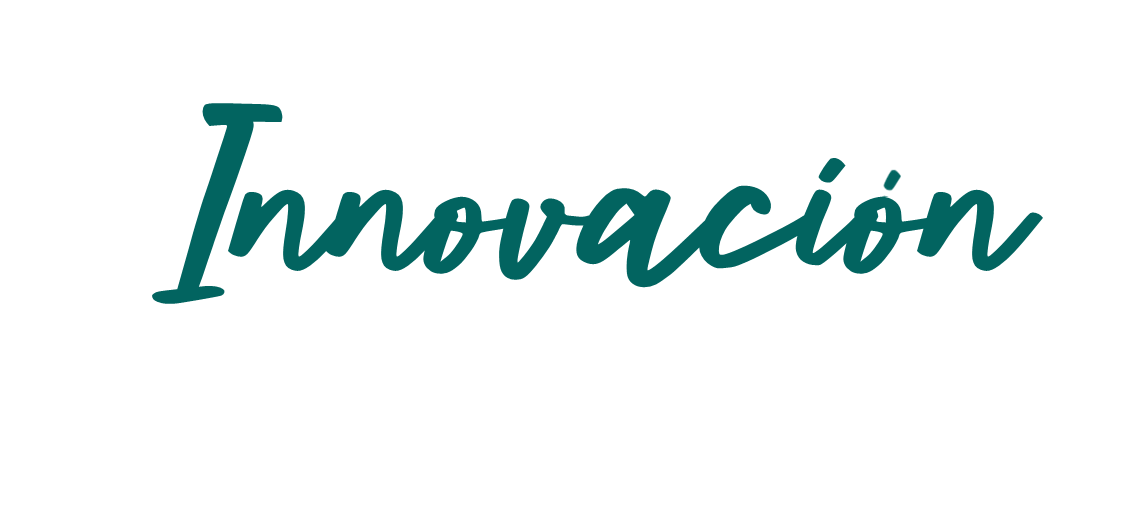 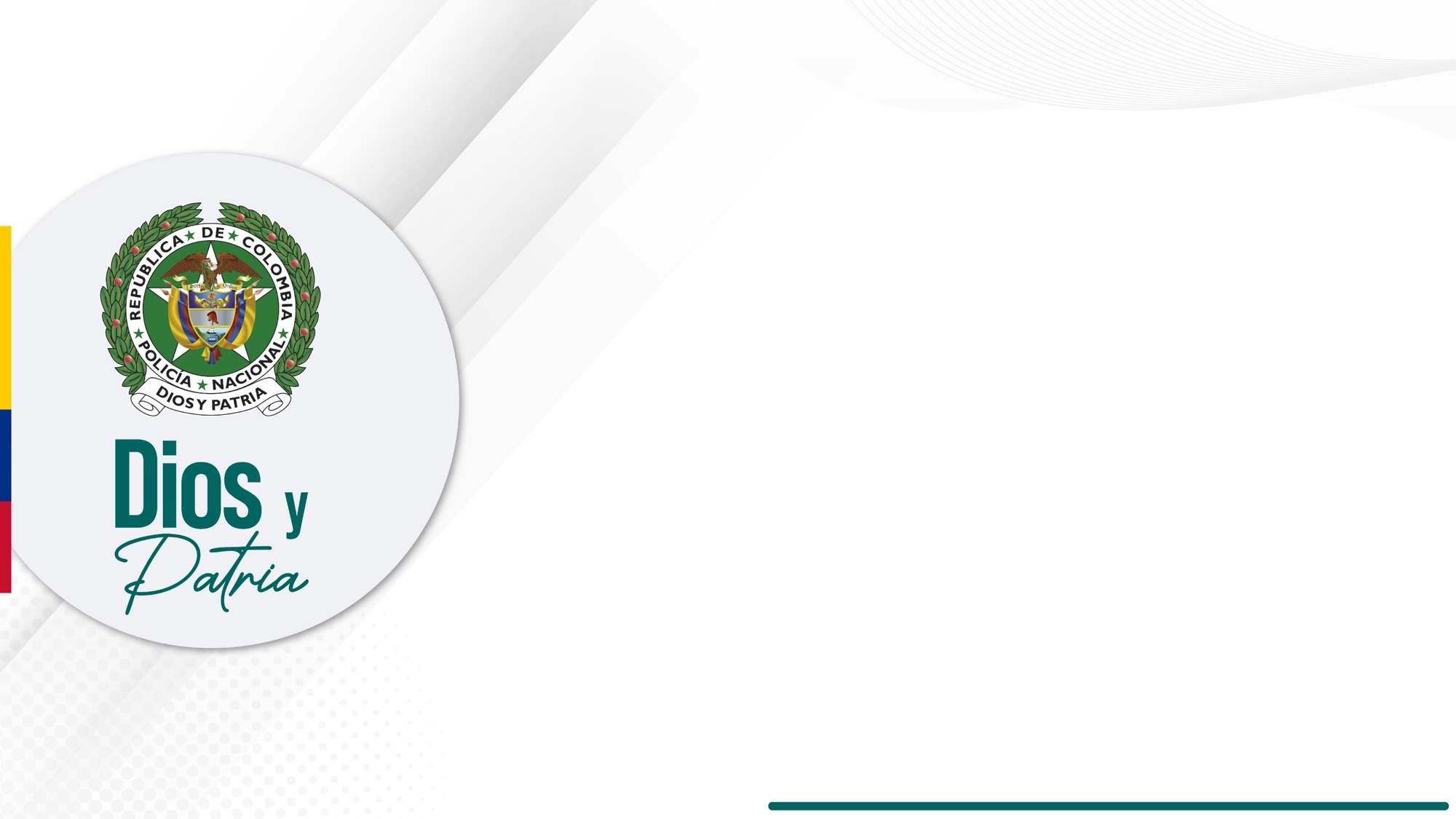 11
Plan Estratégico Institucional “2023-2026”
OE4 – Diseñar e implementar un modelo de gestión y distribución de recursos logísticos y financieros con enfoque territorial.
OE5 – Promover el relacionamiento internacional y la coordinación Interinstitucional para la seguridad y la convivencia.
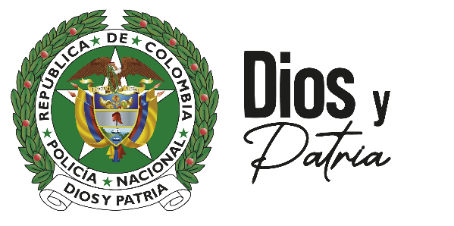 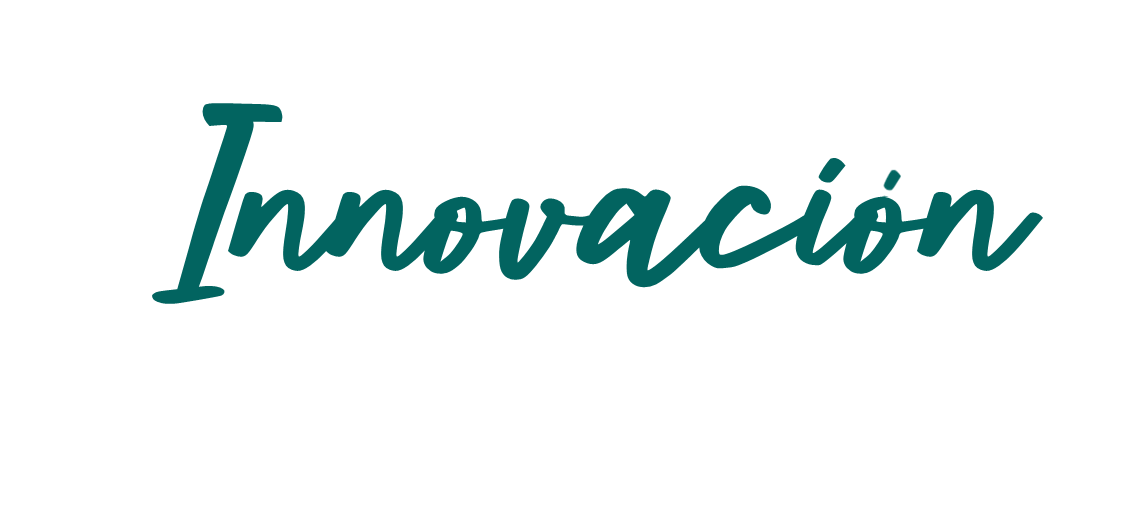 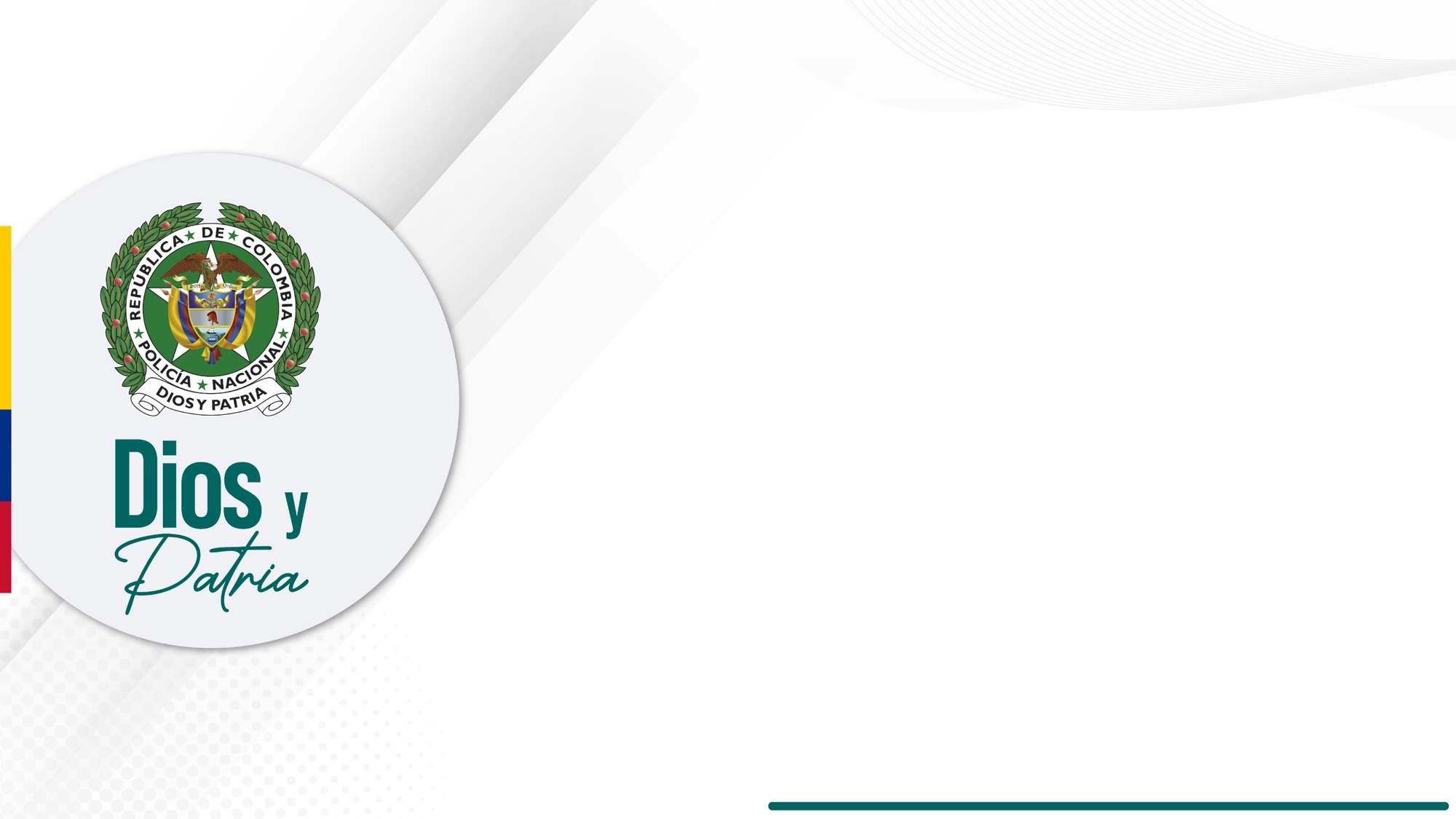 12
Plan Estratégico Institucional “2023-2026”
OE6 – Promover la transformación digital y el fomento de la cultura de cambio e innovación
Lineamiento Institucional
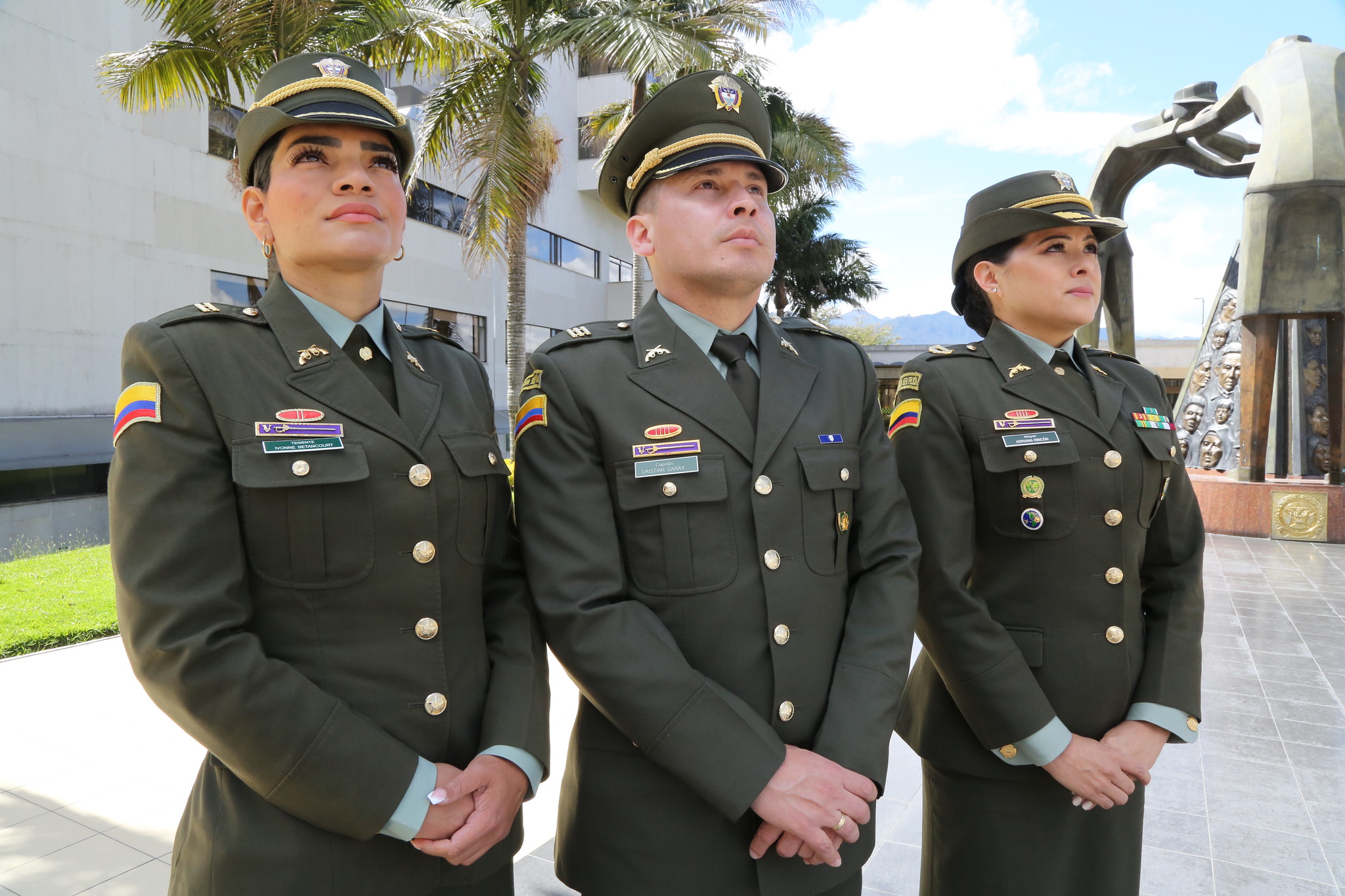 Profesionalismo
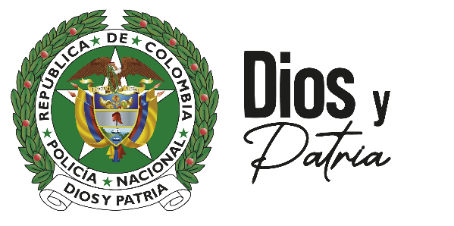 Profesionalismo
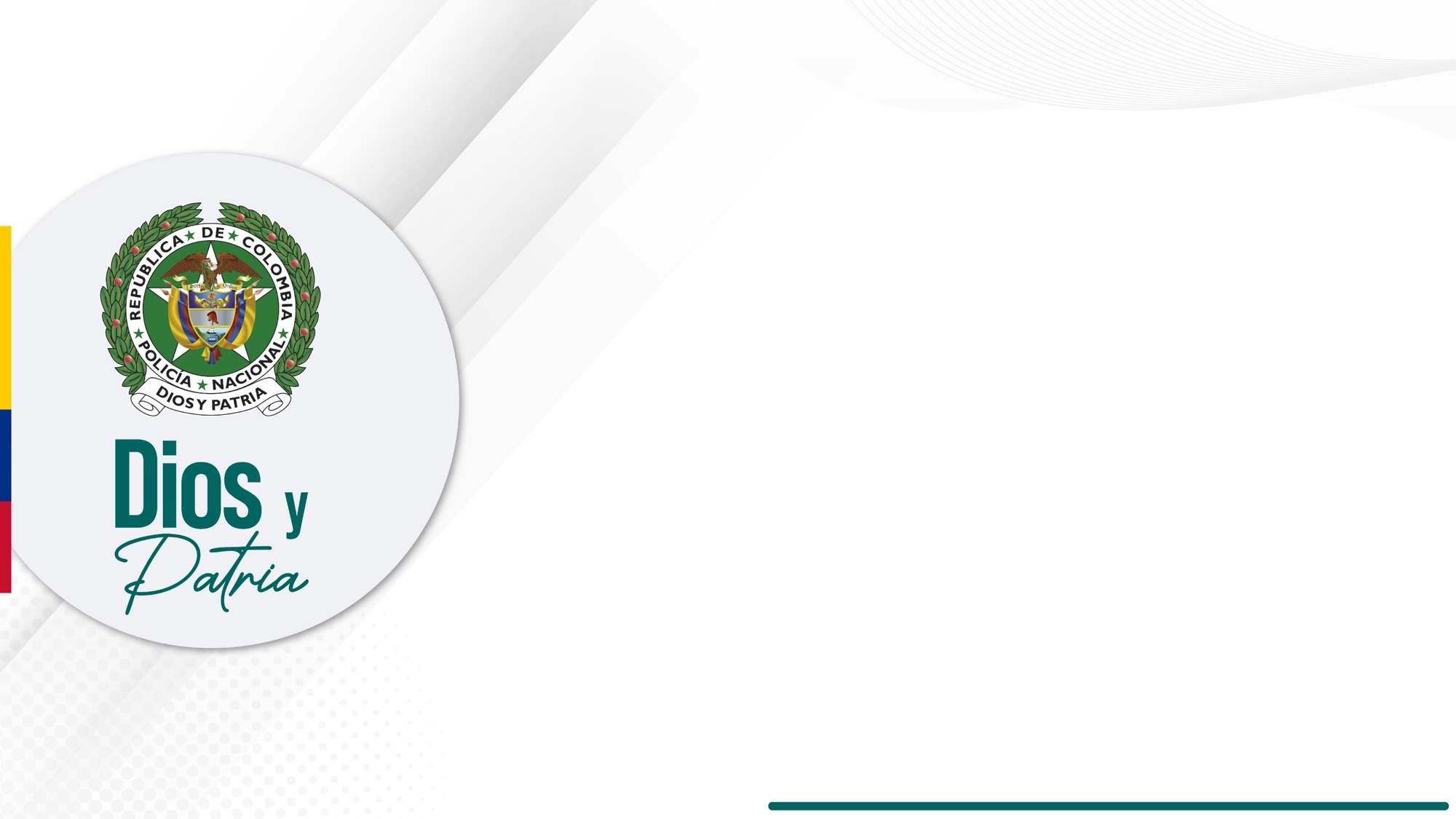 14
Plan Estratégico Institucional “2023-2026”
242
Tareas planeadas para el año
Tareas programadas trimestre
57
46
Cumplidas a tiempo
11
Cumplidas extemporáneamente
0
No cumplidas
19%
19%
Porcentaje de cumplimiento
Objetivo
Tareas
Tareas
Unidades
Objetivo estratégico 7
5
SEGEN
1
Cuarto
trimestre
Tercer
trimestre
Primer
trimestre
Segundo
trimestre
16
4
Objetivo estratégico 8
DIASE
1
Proyección
13%
26%
20%
42%
DICAR
3
Objetivo estratégico 9
2
DIPOL
11
Objetivo estratégico 10
11%
Cumplimiento a tiempo
DIPRO
6
11
Objetivo estratégico 11
DIRAN
10
JESEP
10
OFPLA
4
UNIPEP
4
DIJIN
1
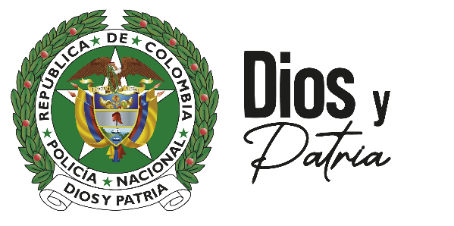 Profesionalismo
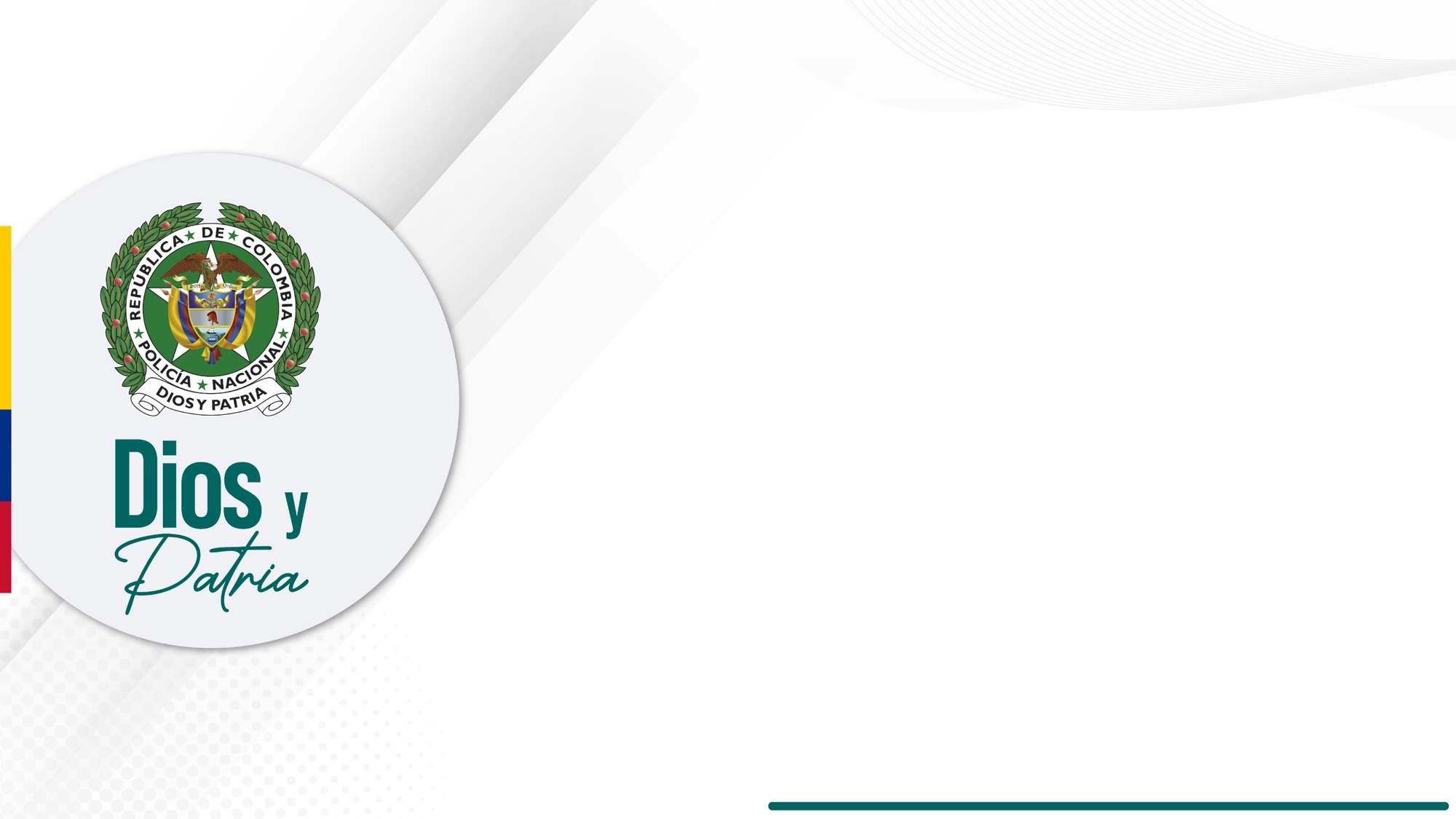 15
Plan Estratégico Institucional “2023-2026”
OE7 – Contribuir a la construcción de paz
OE8 – Contribuir a la afectación de las organizaciones multicrimen, economías ilícitas, finanzas criminales y lucha contra el cibercrimen
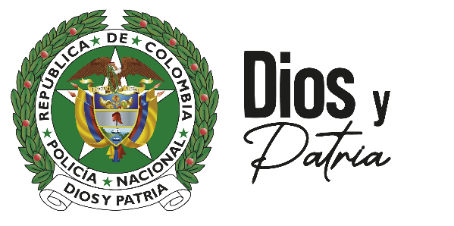 Profesionalismo
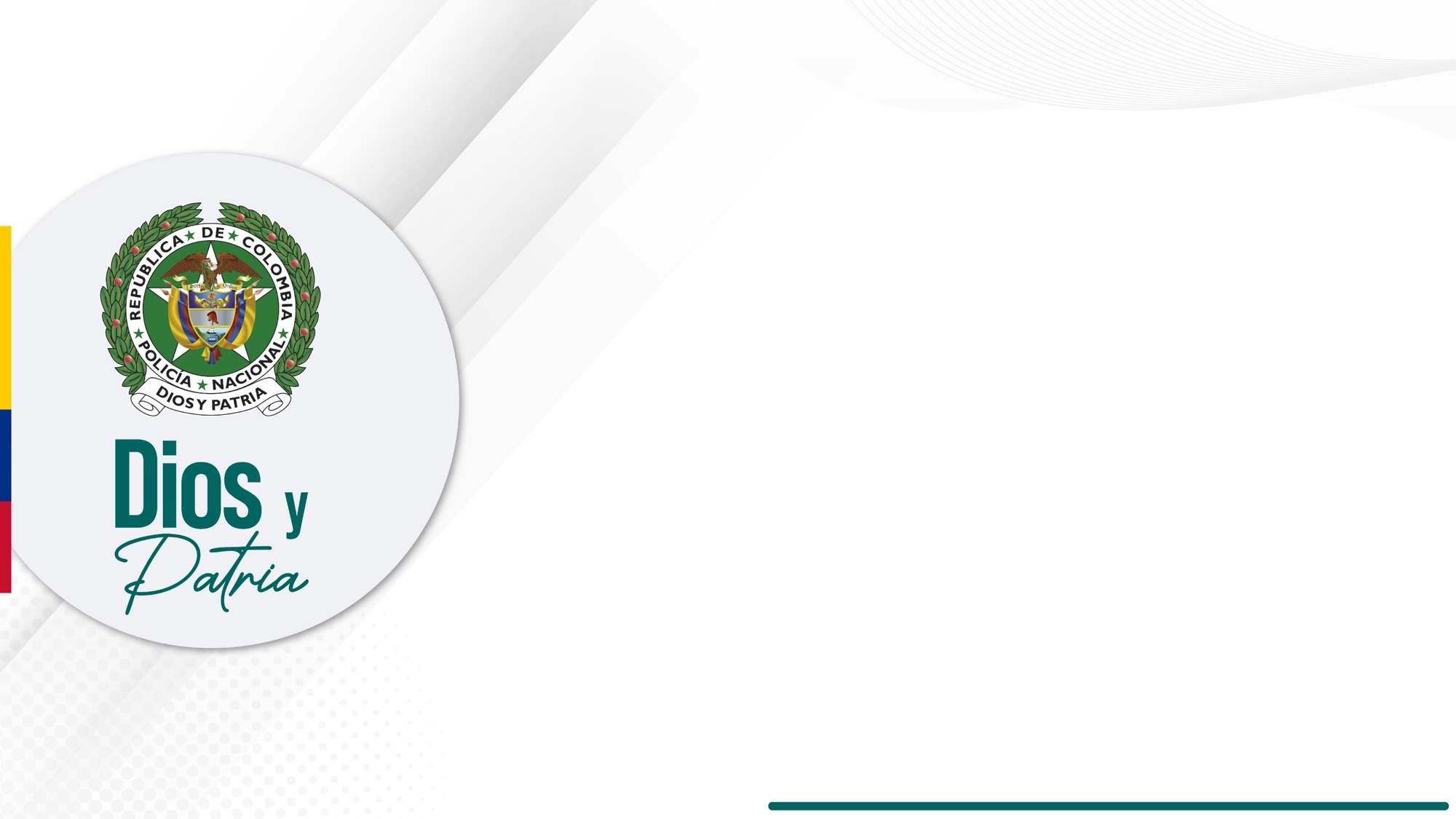 16
Plan Estratégico Institucional “2023-2026”
OE8 – Contribuir a la afectación de las organizaciones multicrimen, economías ilícitas, finanzas criminales y lucha contra el cibercrimen
OE9 – Contribuir a la protección del ambiente y el desarrollo sostenible
OE10 – Fortalecer el servicio de policía para la atención de poblaciones de especial protección Constitucional
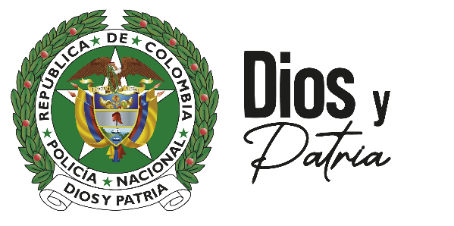 Profesionalismo
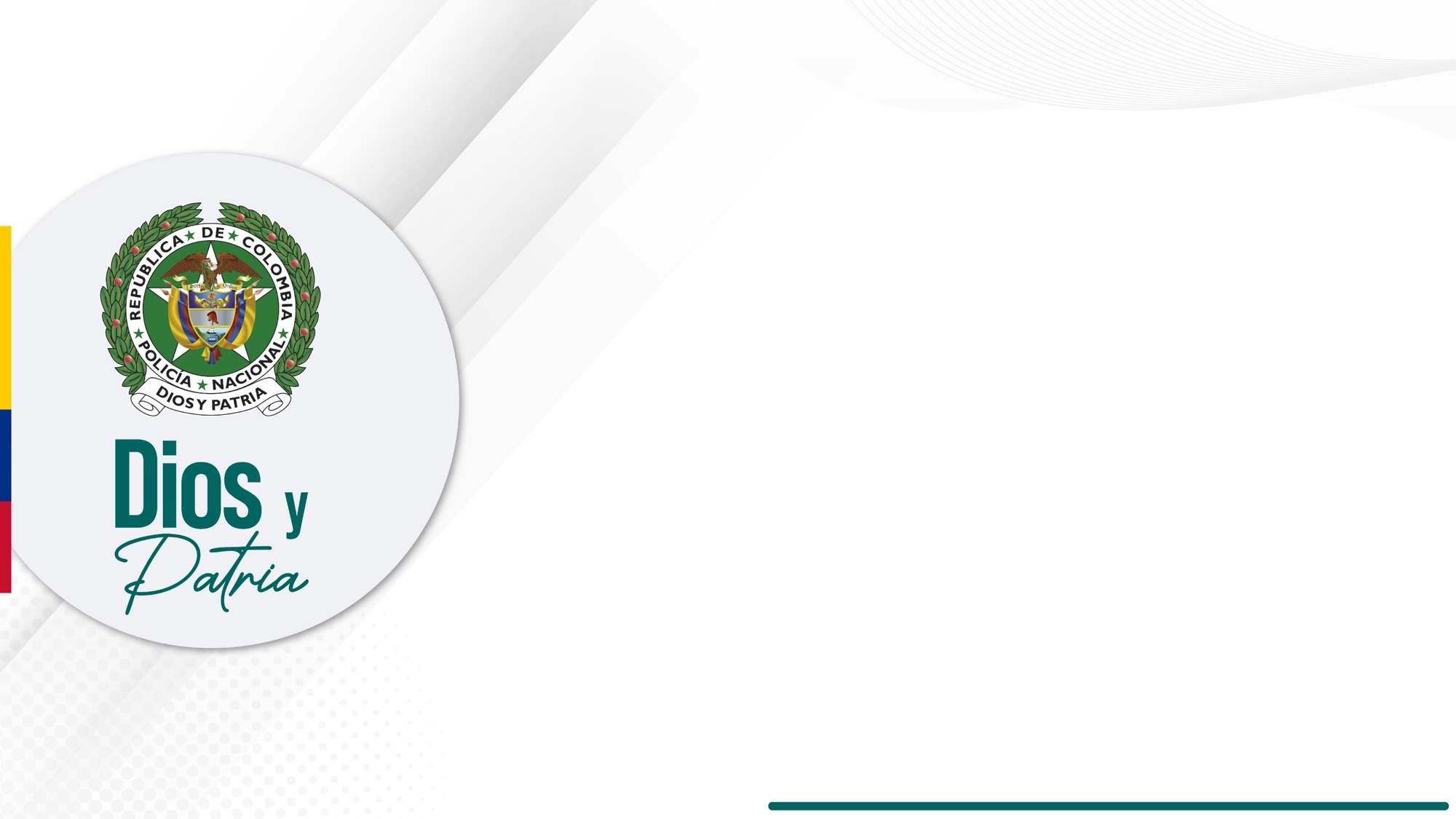 17
Plan Estratégico Institucional “2023-2026”
OE10 – Fortalecer el servicio de policía para la atención de poblaciones de especial protección Constitucional
OE11 – Implementar el nuevo modelo de direccionamiento del servicio de policía orientado a las personas con enfoque territorial
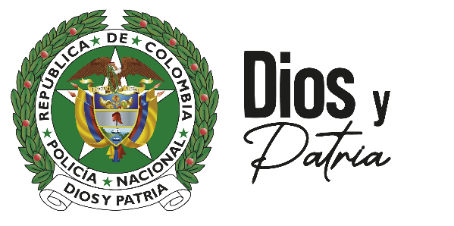 Profesionalismo
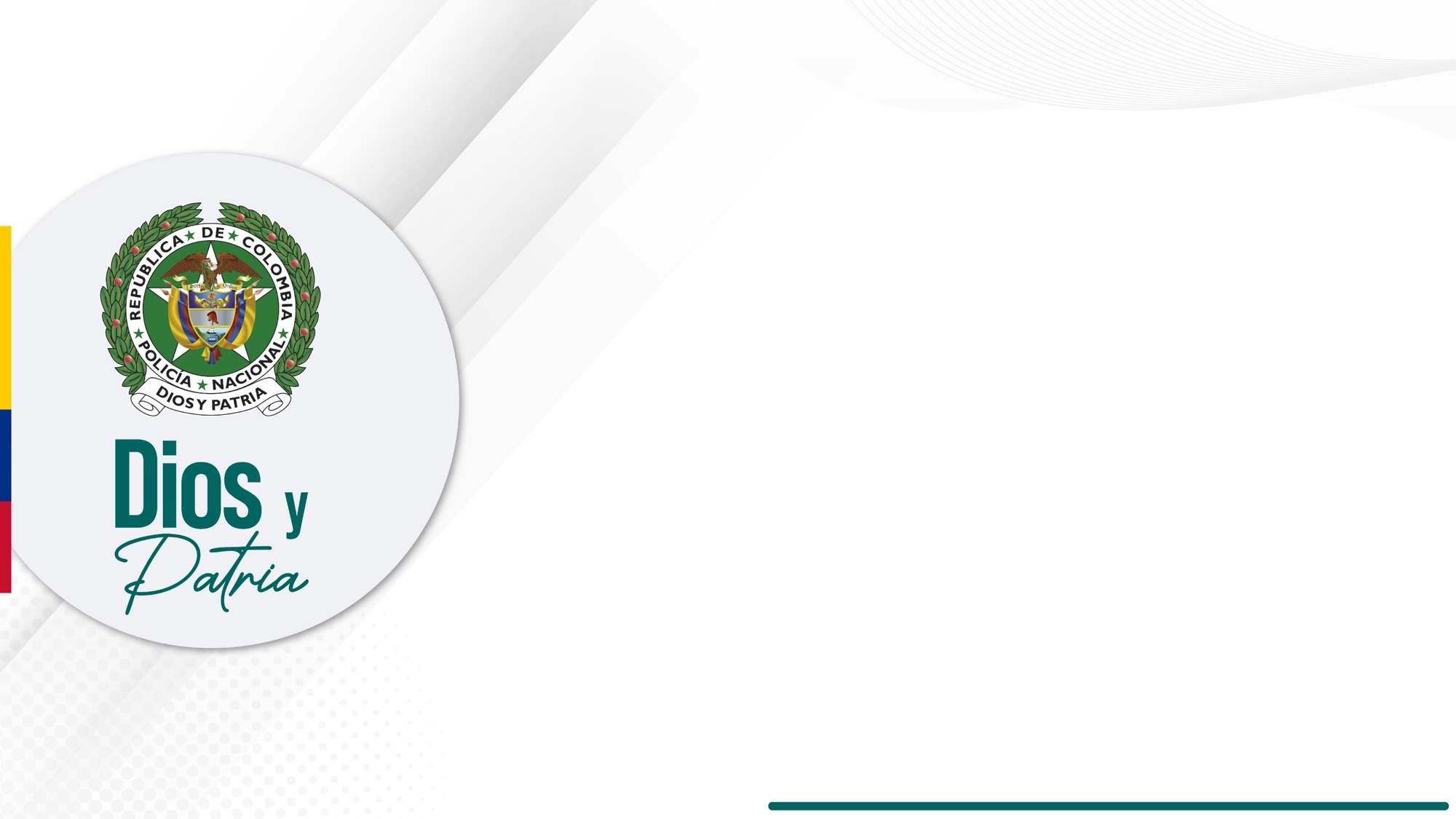 18
Plan Estratégico Institucional “2023-2026”
OE11 – Implementar el nuevo modelo de direccionamiento del servicio de policía orientado a las personas con enfoque territorial
Lineamiento Institucional
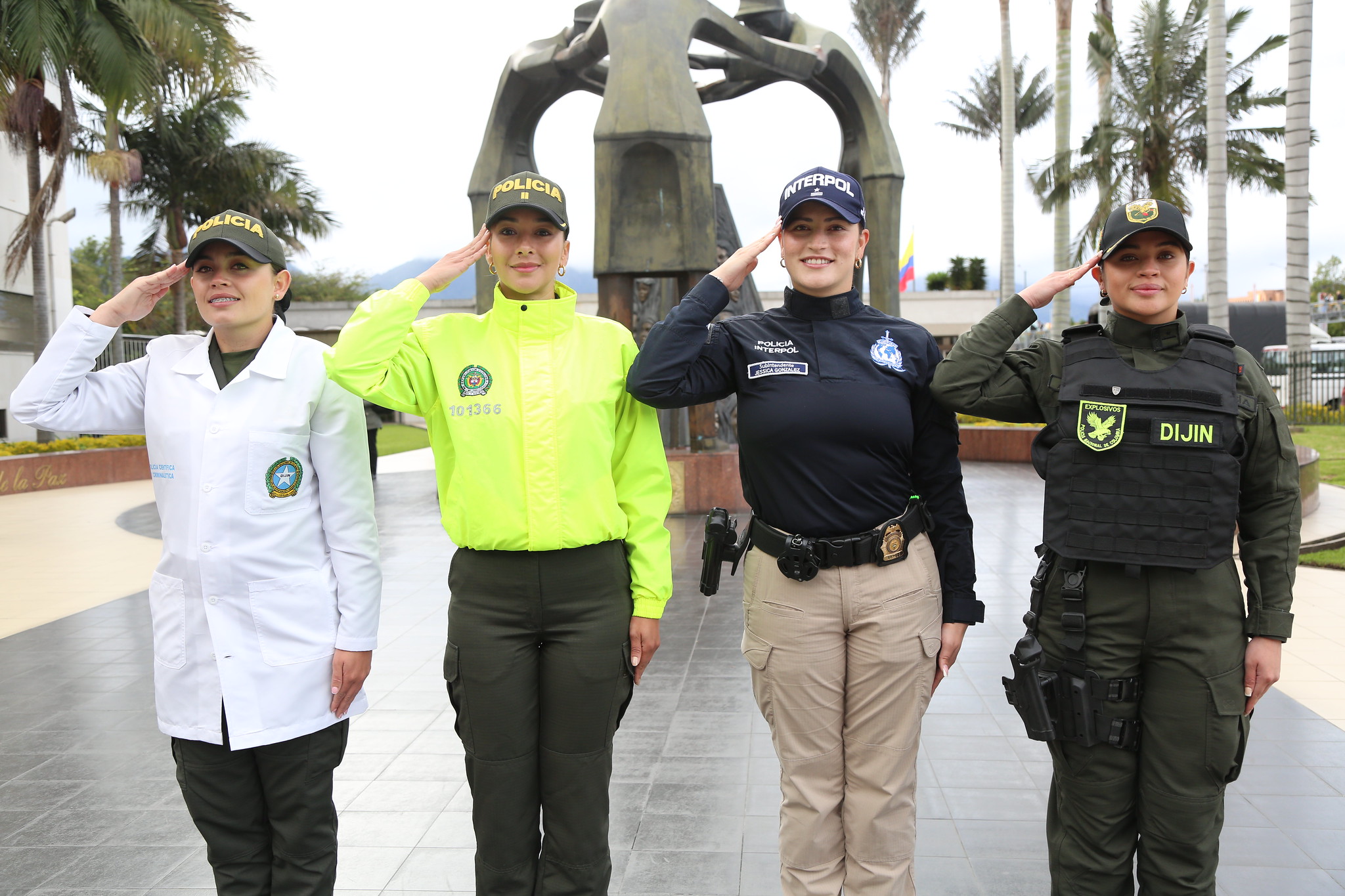 Honestidad
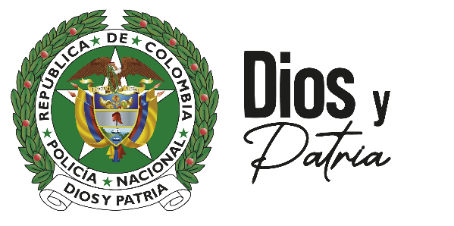 Honestidad
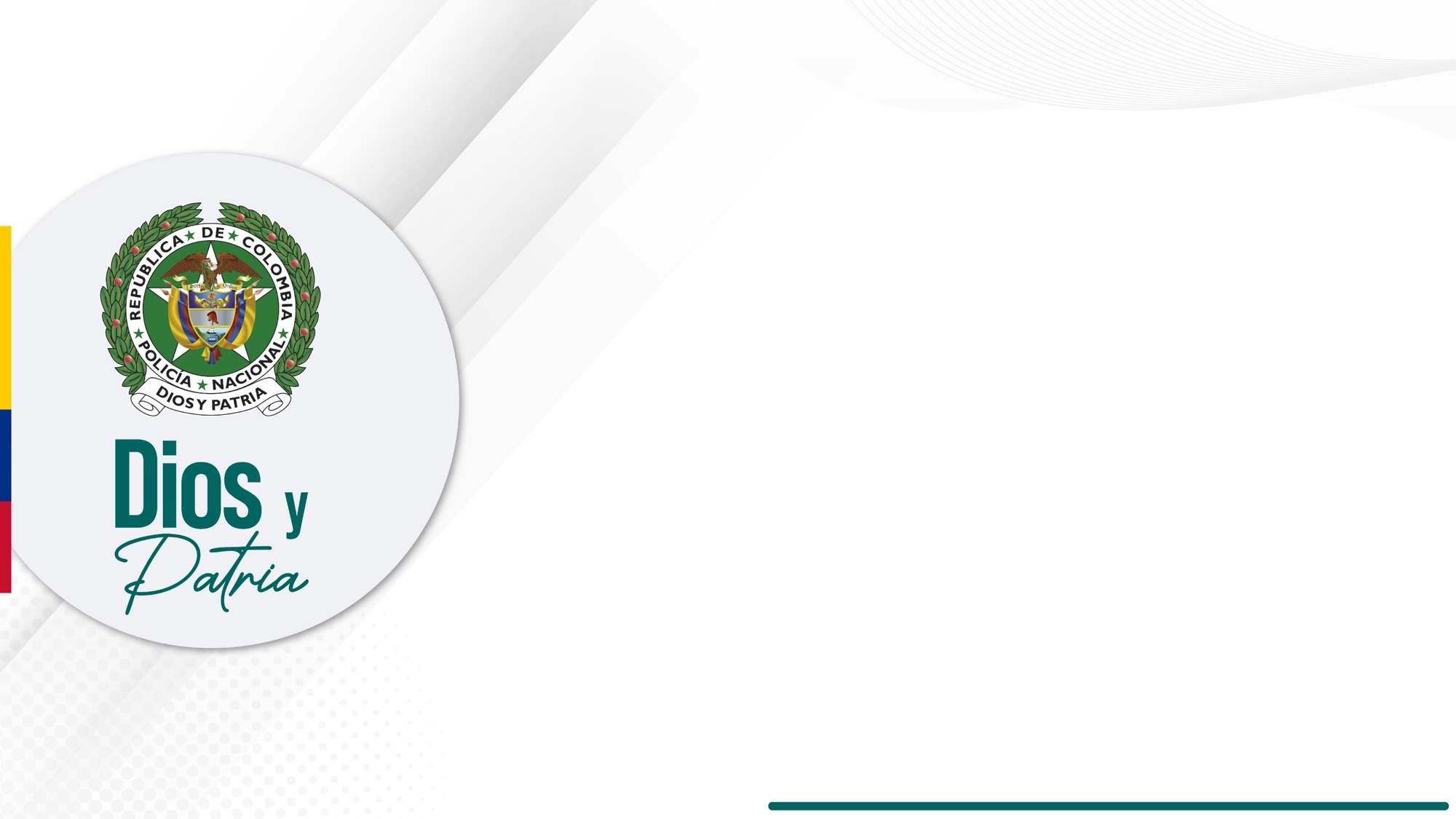 20
Plan Estratégico Institucional “2023-2026”
1.775
Tareas planeadas para el año
Tareas programadas trimestre
686
598
Cumplidas a tiempo
88
Cumplidas extemporáneamente
0
No cumplidas
33.7%
Porcentaje de cumplimiento
33.7%
Cuarto
trimestre
Tercer
trimestre
Primer
trimestre
Segundo
trimestre
Proyección
4%
39%
10%
47%
Objetivo
Tareas
Tareas
Unidades
Objetivo estratégico 11
686
COEST
35
3.5%
Cumplimiento a tiempo
INGER
567
OFPLA
79
DIPOL
05
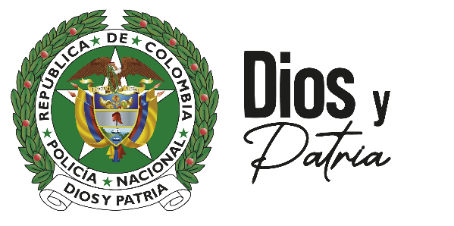 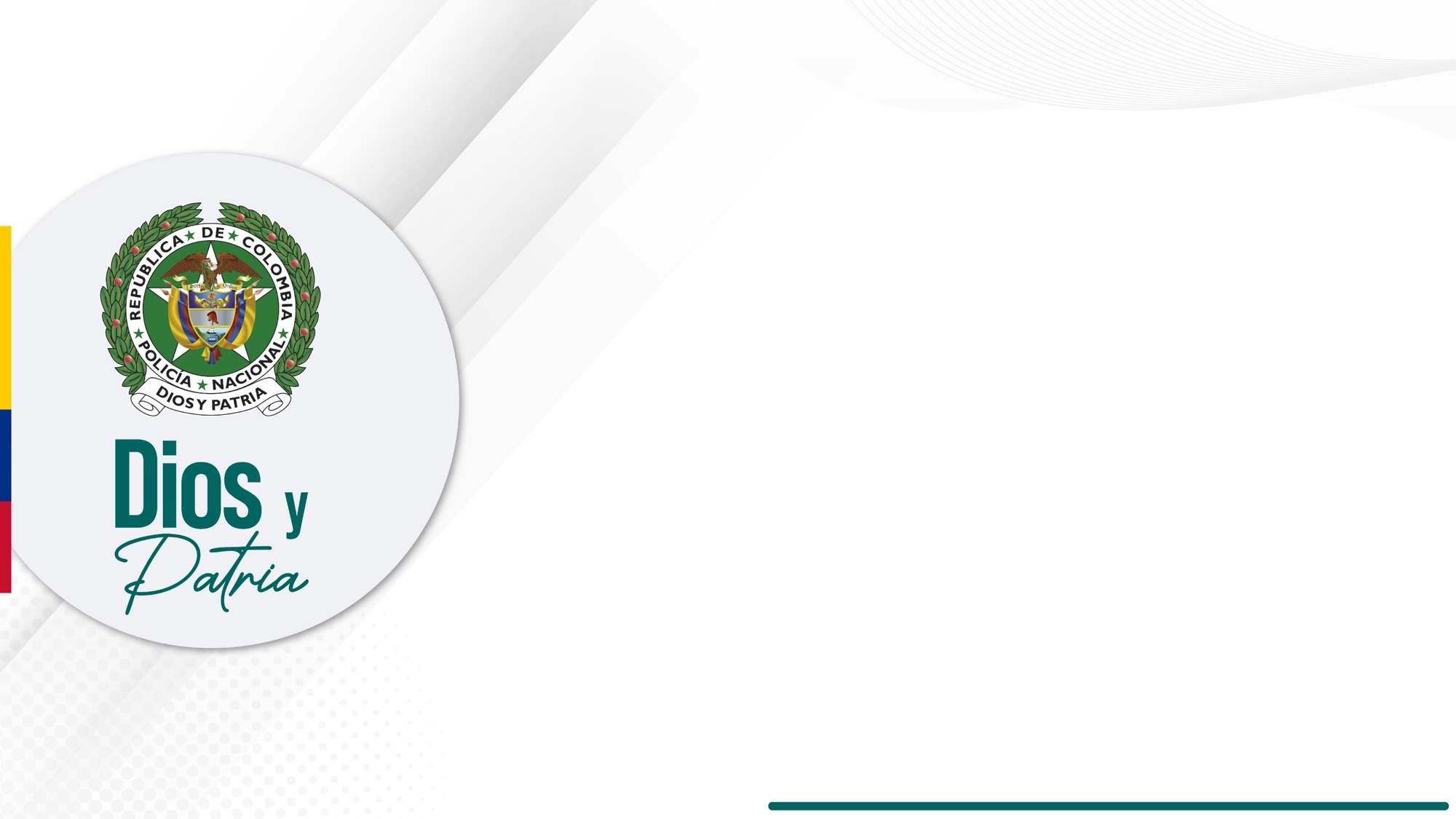 21
Plan Estratégico Institucional “2023-2026”
Programa de Transparencia y Ética Pública
Conclusiones
Como resultado del cierre del segundo trimestre de 2024 se logró el cumplimiento de 686 tareas, generando un 33.7% de cumplimiento
Discriminando los lineamientos institucionales del mapa estratégico institucional para el segundo trimestre 2024 se tiene el siguiente resultado final de cumplimiento así:  


Humanismo: 17.6% alcanzado del 24% programado.

Profesionalismo: 22.5% alcanzado del 31% programado.

Honestidad: 19% alcanzado del 26% programado.

Innovación:  33.7%  alcanzado del 39% programado. 


Promedio General:  23.2%  alcanzado del 30% programado.
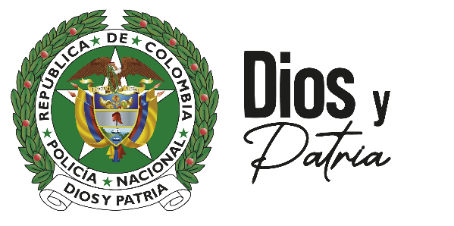